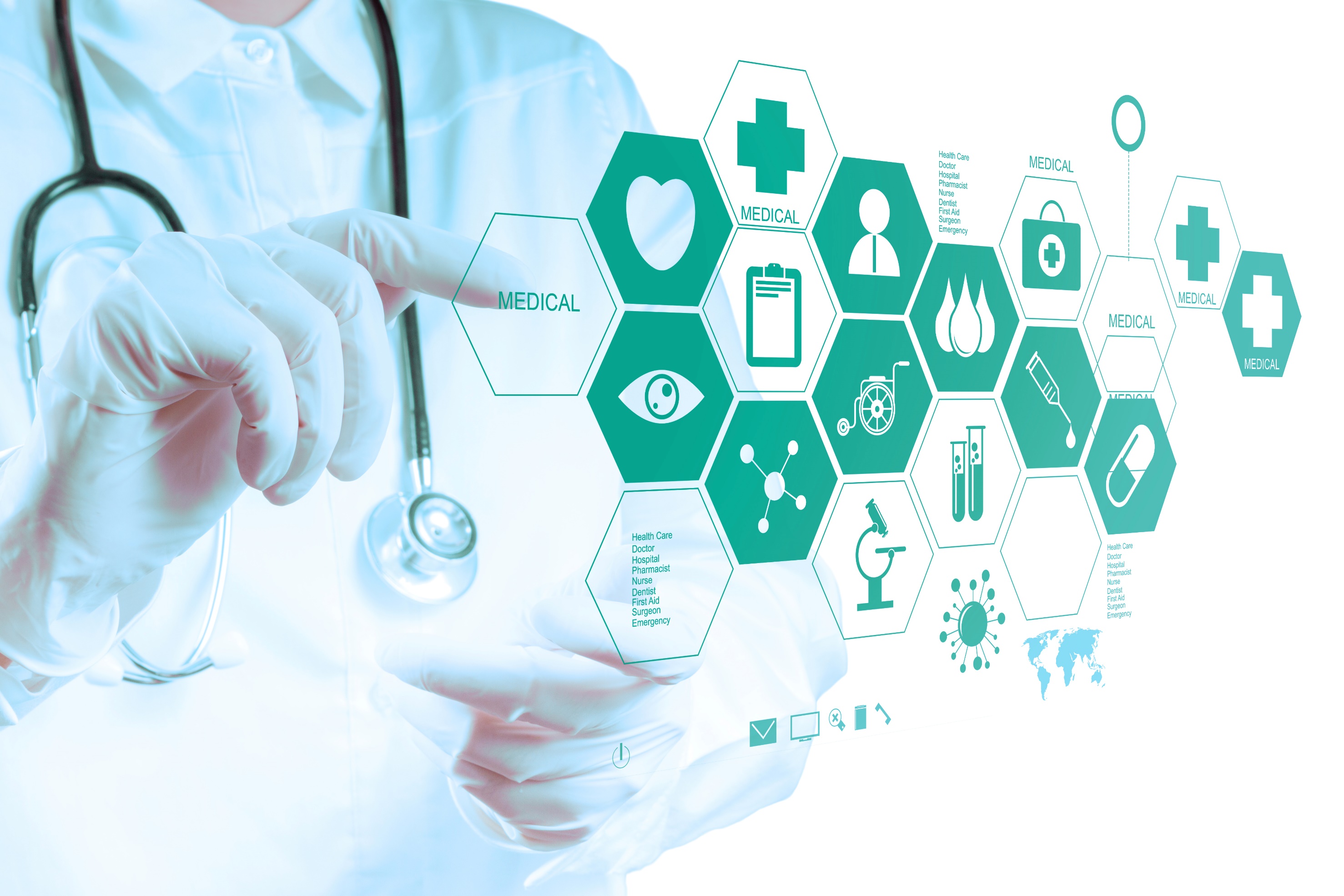 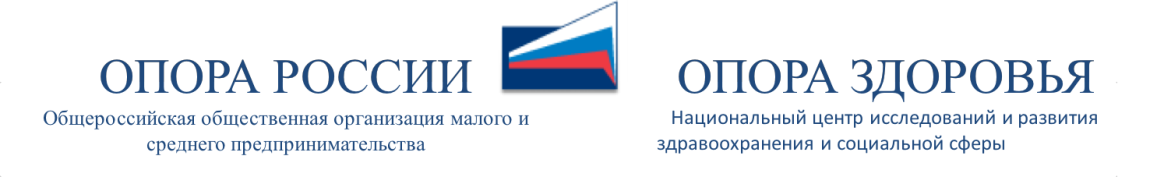 СОЦТЕХ СТРАТЕГИЯ ПАРТНЕРСТВА 
Развитие негосударственного сектора в сфере социальных услуг
СОЦТЕХДоступная среда без ментальных и архитектурных барьеров
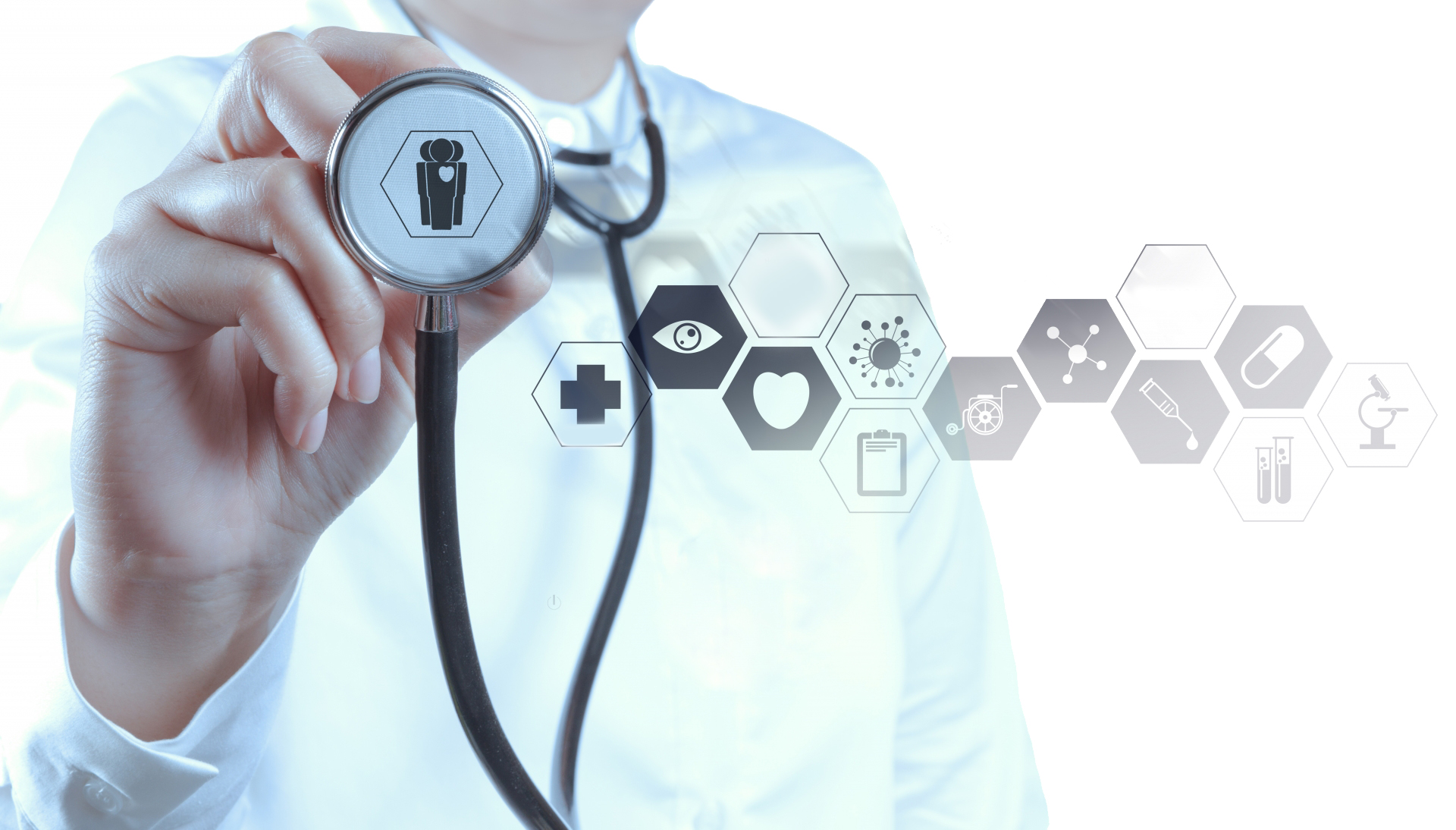 Помощь в нужное время в нужном месте
Соцтех – комплекс сетевых инфраструктурных решений и социальных инноваций обеспечивающий адресность , качество и доступность   социальных услуг с  эффективным  расходованием  бюджетных средств в интересах улучшения жизни населения и развития местных сообществ на базе   преимуществ информационно- коммуникационных технологий
2
СОЦТЕХСтруктура и сервисы
СОЦТЕХ
КОМПЛЕКС  МЕРОПРИЯТИЙ
Технологические
Финансовые
Организационные
Нормативно-правовое 
обеспечение
Информационно-телекоммуникационные
технологии
Финансовая модель 
оплаты услуги
Формирование сетевой инфраструктуры   коллективного доступа
Массовые услуги 
для населения
Межотраслевые стандарты
Аккредитация  специалистов
АГРЕГАТОР СОЦИАЛЬНЫХ ИННОВАЦИЙ  С ФУНКЦИЕЙ  СОЦИАЛЬНОГО НАВИГАТОРА
Персональный мониторинг 
Дистанционная реабилитация виртуальная реальность
Трансфер технологий социальной инноватики 
Эл биржы при ЭТП
Единый портал грантополучателей
Федеральный реестр адресных получателей
ЗОЖ и  активное  управление здоровьем независимая оценка качества   соц услуги
Аутентификация /адресность биометрическая диагностика , медосмотры и МСЭ
3
СОЦТЕХПилоты
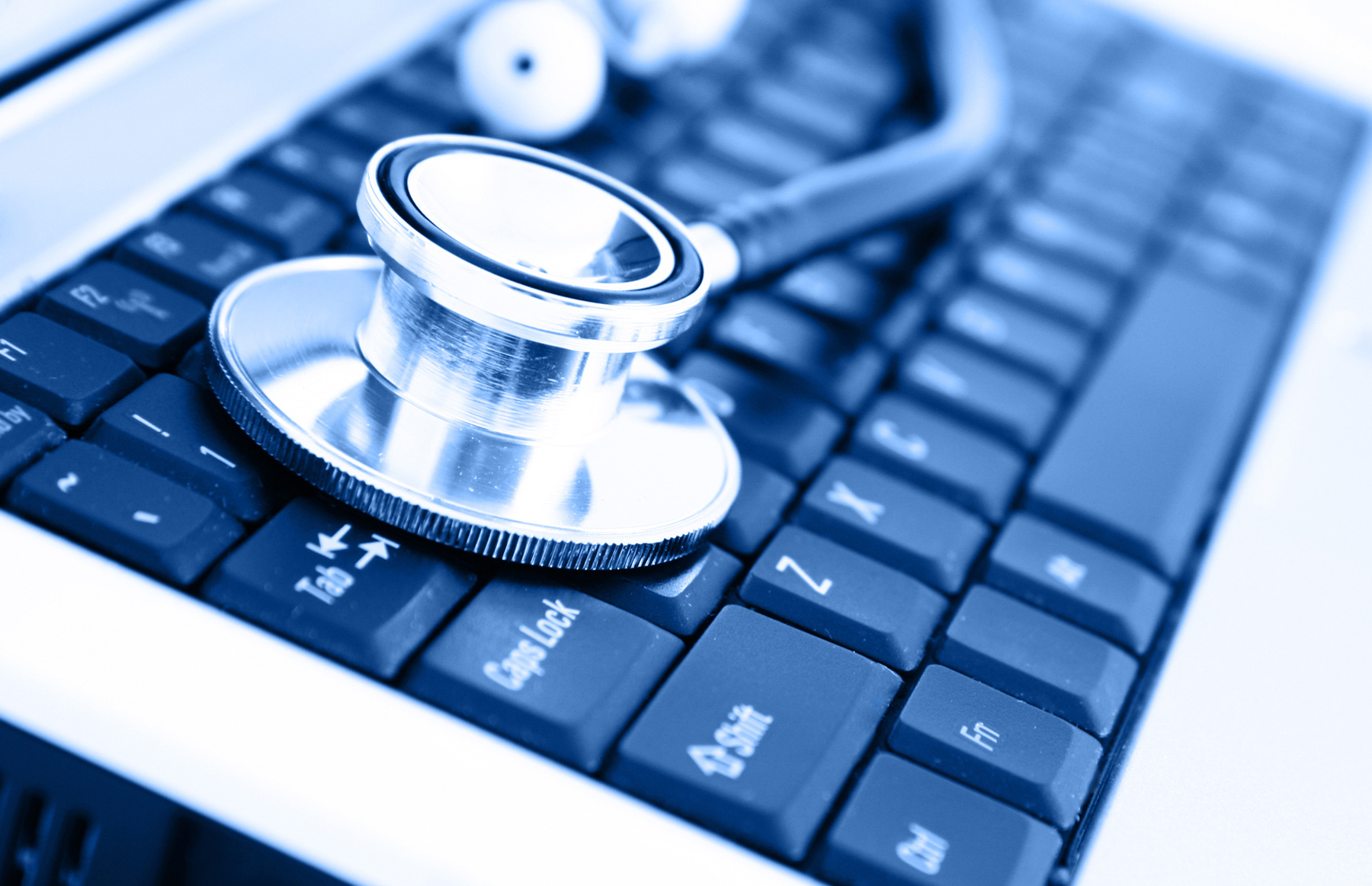 Создание и развитие  платформы агрегатора социальных инноваций в Республике Татарстан   (оснащение необходимым оборудованием и интеграция в  республиканскую  инфраструктуру: удаленный мониторинг здоровья  беременных и пациентов, страдающих хроническими заболеваниями, адресная помощь маломобильным группам  населения республики 

Московская агломерация: тестирование внутриподьездной инфраструктуры точек коллективного доступа к дистанционным медико-социальным услугам в Сколково и ГБУ Больница Кузнечики ДЗ города Москвы 

Переход от ПМО к  технологиям производственного  мониторинга безопасности  работников  на промышленных, транспортных предприятиях и при производстве хлебобулочных изделий 

Организация СУ ПБ и ОТ на предприятиях Горного-добывающего  Союза Казахстана
4
СОЦТЕХ             Сегмент  системы  управления  производственной безопасностью и охраной труда
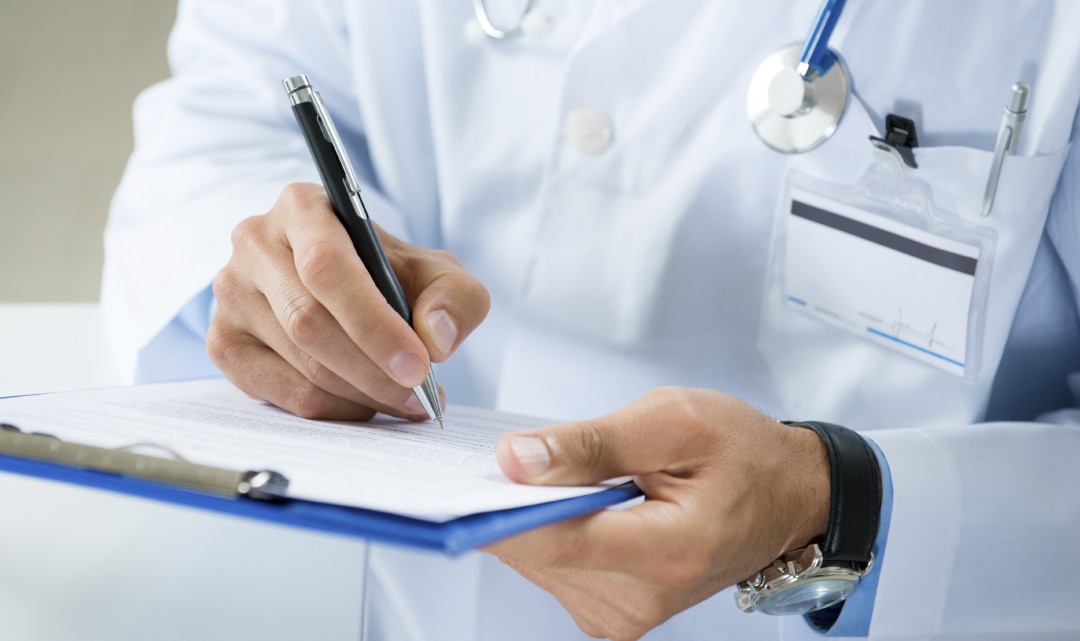 Переход от мало эффективных   предсменных и послесменных  медицинских осмотров к  производственному  мониторингу 
Дистанционный  контроль статуса  здоровья работника  в течение всей рабочей смены в  т.ч. на работах  с вредными и опасными производственными  факторами   с целью выявления предвестников патологических   состояний  возникающих вследствие острого   заболевания, усталости,  монотонии, употребления  алкоголя  или наркотических и психотропных веществ
Организация унифицированного учета  данных с помощью электронного документооборота:  электронный трудовой договор электронная личная   медицинская книжка   работника  (ЭЛМКР), формируемая  при достижении  14-ти летнего возраста на основании   результатов   диспансеризации и группы  здоровья  для целей метрического контроля базовых параметров психофизиологического статуса работника    в течение  рабочей смены в целях производственной безопасности
Данные ЭЛМКР должны быть  интегрированы в  электронную персональную  медицинскую карту и позволят  в случаях заболевания оформлять  электронный лист временной нетрудоспособности  прямо на рабочем месте
5
СОЦТЕХСУПБ и ОТ решение
Исключается человеческий фактор
ЭЛМКР
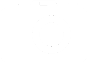 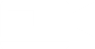 1. Сбор биометрических данных  по технологии «свой- чужой"  не требует присутствия медицинского специалиста на  каждом объекте
 
2. Система  архивирует  собранные видео- и фотоматериалы, и формирует статистические отчеты для  целей администрирования

3. Информация  может быть извлечена  в случаях возникновения   спорных ситуаций, несчастного случая и пр. («черный ящик»)

4. В итоге на производственный объект (или на маршрут) попадает работник, который:
имеет допуск на объект в данный день
не имеет медицинских противопоказаний к выполнению обязанностей 
не находится в состоянии алкогольного или наркотического опьянения
ВИДЕОСЪЕМКА
АВТОМАТИЧЕСКАЯ РАБОТА
ФОТОСЪЕМКА
ОТПРАВКАОТЧЕТОВ
Э - личная медицинская книжка работника - приложение  к  интегрированной
 Э - медицинской карте 
Архив данных
6
СОЦТЕХСУПБ и ОТ преимущества
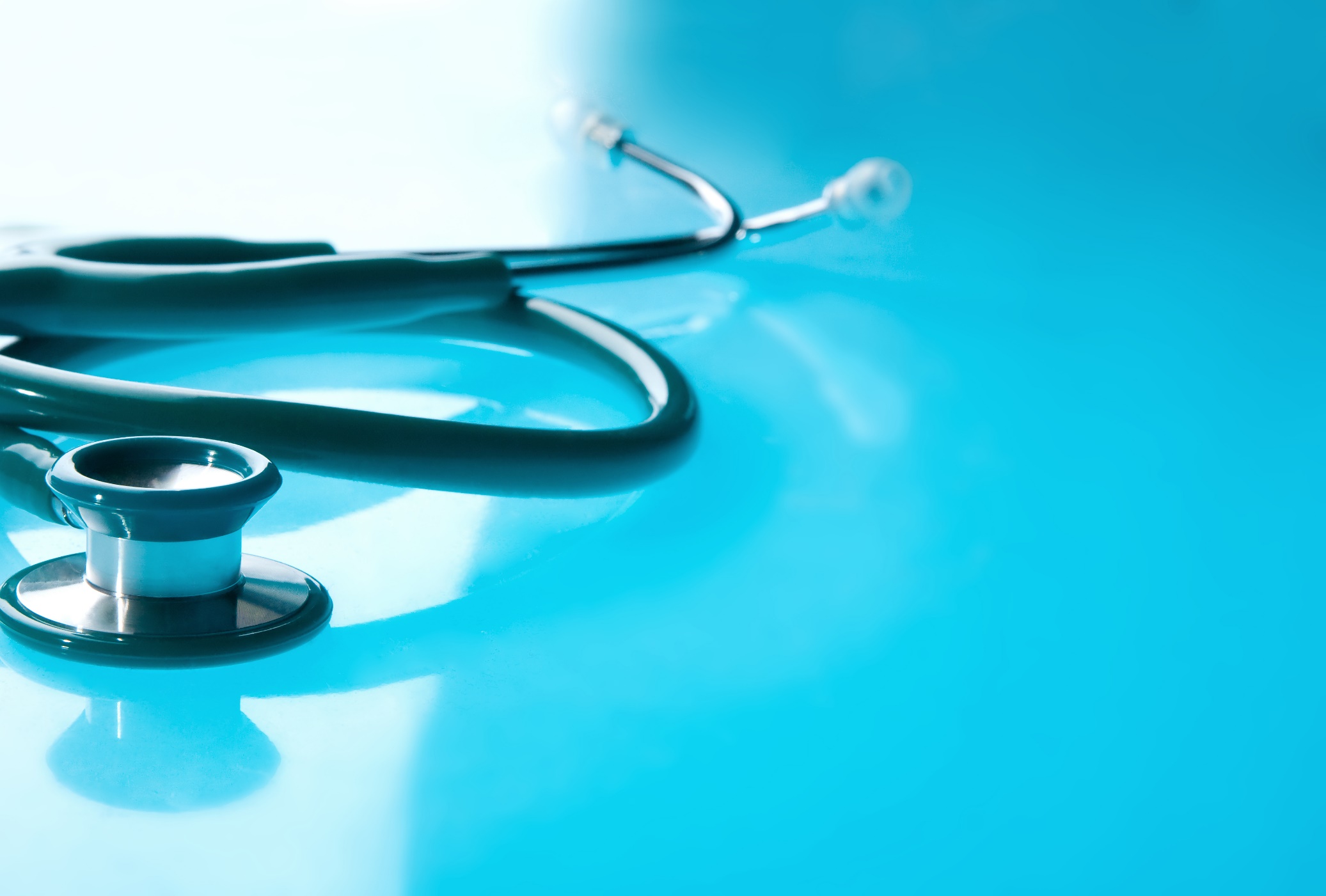 ПРОЦЕСС масс скрининг работника  ЗАНИМАЕТ 70 СЕКУНД!
СРАВНЕНИЕ ВРЕМЕНИ ПРОХОЖДЕНИЯ МЕДОСМОТРА
Когда требуется управление сложными механизмами, контроль за опасными процессами,  внимательность  и концентрация внимания   система  обеспечивает должный уровень безопасности.
0.5 мин (30 сек)
Запись в журнал
0.5 мин (30 сек)
Температура тела
0.5 мин (30 сек)
Наличие алкоголя
I 0.05 мин (3 сек)
ИДЕНТИФИКАЦИЯ 
при необходимости 
тестирование на употребление наркотиков п/т веществ
0.15 мин (9 сек) III
АЛКОТЕСТЕР + ТЕРМОМЕТР
1 мин (60 сек)
Частота пульса
0.84 мин (50 сек)
Измерение давления
0.16 мин (10 сек)
Сбор анамнеза
II 0.91 мин (55 сек)
ТОНОМЕТР
МЕДРАБОТНИК
АМО
7
СОЦТЕХСУПБ и ОТ решение
Система  полностью  автоматизирована и способна проводить массовый сбор  биометрических показателей работников  в считанные минуты и  легко интегрируется  в любые базы данных (Oracle, 1C, SAP  и т.д.) предприятия





Сбор и передача (без участия медработника)  основных  психофизиологических   параметров, определяющих степень  готовности работника  к предстоящей работе по их соответствию показателям  персональной нормы, определенной в ходе  диспансеризации 
 Формирование заключений о допуске/не допуске к работе в виде записей в электронном журнале медосмотров  предприятия и в ЭЛМКР с формированием электронного путевого листа для водителей  
 Печать документов после  их удостоверения с использованием  ЭЦП медработника в случае необходимости (электронный лист нетрудоспособности,  электронный рецепт, направление к врачу и т.д.) 
Контроль доступа в соответствии с заключением по медицинским показаниям в зону выполнения трудовых обязанностей, закрепленных в электронном трудовом договоре
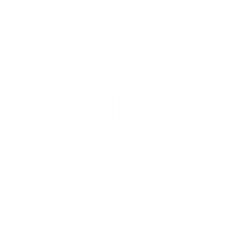 ЭЛМКР

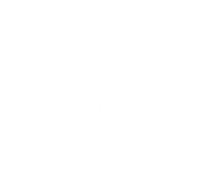 ТЕМПЕРАТУРА 
ТЕЛА
СЕРДЕЧНЫЙ РИТМ
ДАВЛЕНИЕ
ПУЛЬС
ТЕСТ 
НА АЛКОГОЛЬ
ТЕСТ 
НА НАРКОТИКИ
ПСИХОТЕСТИРОВАНИЕ1
8
СОЦТЕХСУПБ и ОТ оборудование
Существующие модели носимых электронных средств индивидуальной защиты, настенных, бортовых, стационарных рамок -  комплексов, в  том числе настольных или на штанге  в комплекте  со стулом  предназначены  для размещения как  внутри  помещений так и на улице. 
Автоматизированный  телемедицинский киоск оборудован  системой  идентификации,  медицинскими устройствами, в том числе  для оказания первой помощи в экстренных ситуациях, двусторонней  аудио- видео- связью  с врачом при наступлении  страхового  случая  и  возможностью оформления  электронного  листа в случае временной нетрудоспособности.  
Все модели спроектированы в расчете на длительное и массовое использование отвечают самым высоким требованиям по надежности и безопасности для пользователей  Сделаны в России.
БОРТОВАЯ МОДЕЛЬ
НАСТОЛЬНАЯ МОДЕЛЬ
АВТОМАТИЗИРОВАННЫЙ МЕДКИОСК
9
СОЦТЕХАрхитектура
Процессинговый  центр  диспетчеризации и маршрутизации медико – социальной услуги  и подключение его к федеральной телемедицинской системе с аккредитованными медицинскими и социальными работниками
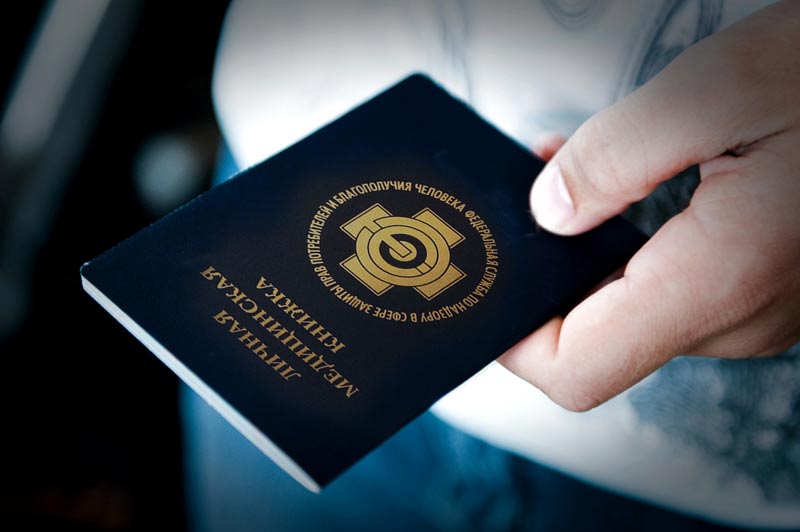 Мобильное телемедицинское место(ПАК на проходной завода)
Мобильное телемедицинское место(ПАК в подъезде жилого дома)
ДИСПЕТЧЕРСКИЙ ЦЕНТР
                  СОЦТЕХ  РЕГИОН
ФЕДЕРАЛЬНЫЙ ДИСПЕТЧЕРНЫЙ 
ЦЕНТР   СОЦТЕХ – ЗАЩИТА
Стационарный телемедицинский
 комплекс  ( МО)

)
Мобильное телемедицинское приложение
(гаджет у  получателя услуги)
10
СОЦТЕХ и Программа «Безопасный труд»
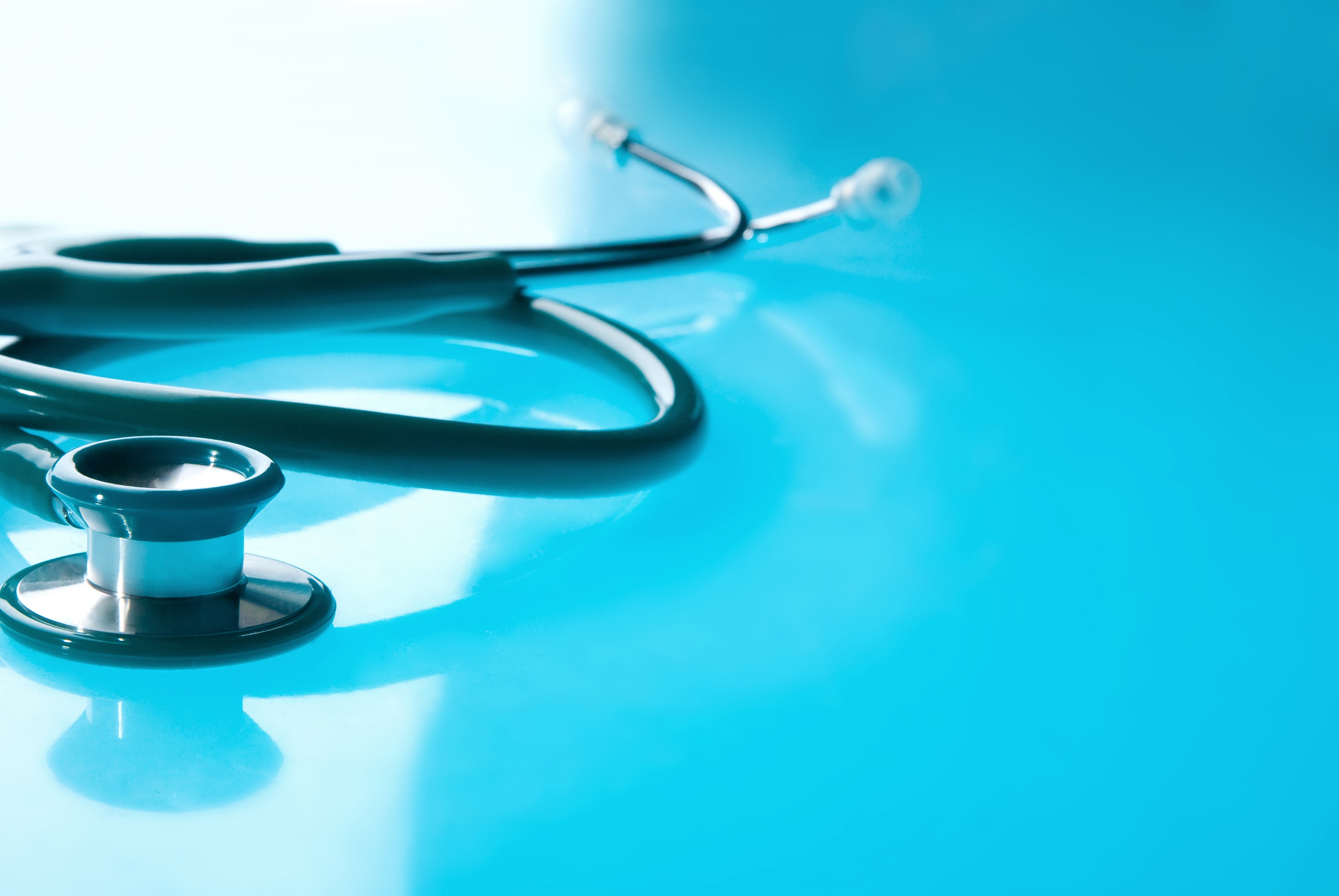 1 квартал 2018
1 квартал 2017
2 квартал 2017
3 квартал 2017
4 квартал 2017
4 квартал 2017
S
Старт полномасшабного создания регионального 
сегмента СОЦТЕХ
Разработка  концепции
Проведение
 «пилота» решения
Подготовка изменений в  региональные НПА
Подведение 
итогов «пилота»
Подготовка ФЭО и плана создания СУ ПБ и ОТ  для предприятий  1-2х отраслей
11
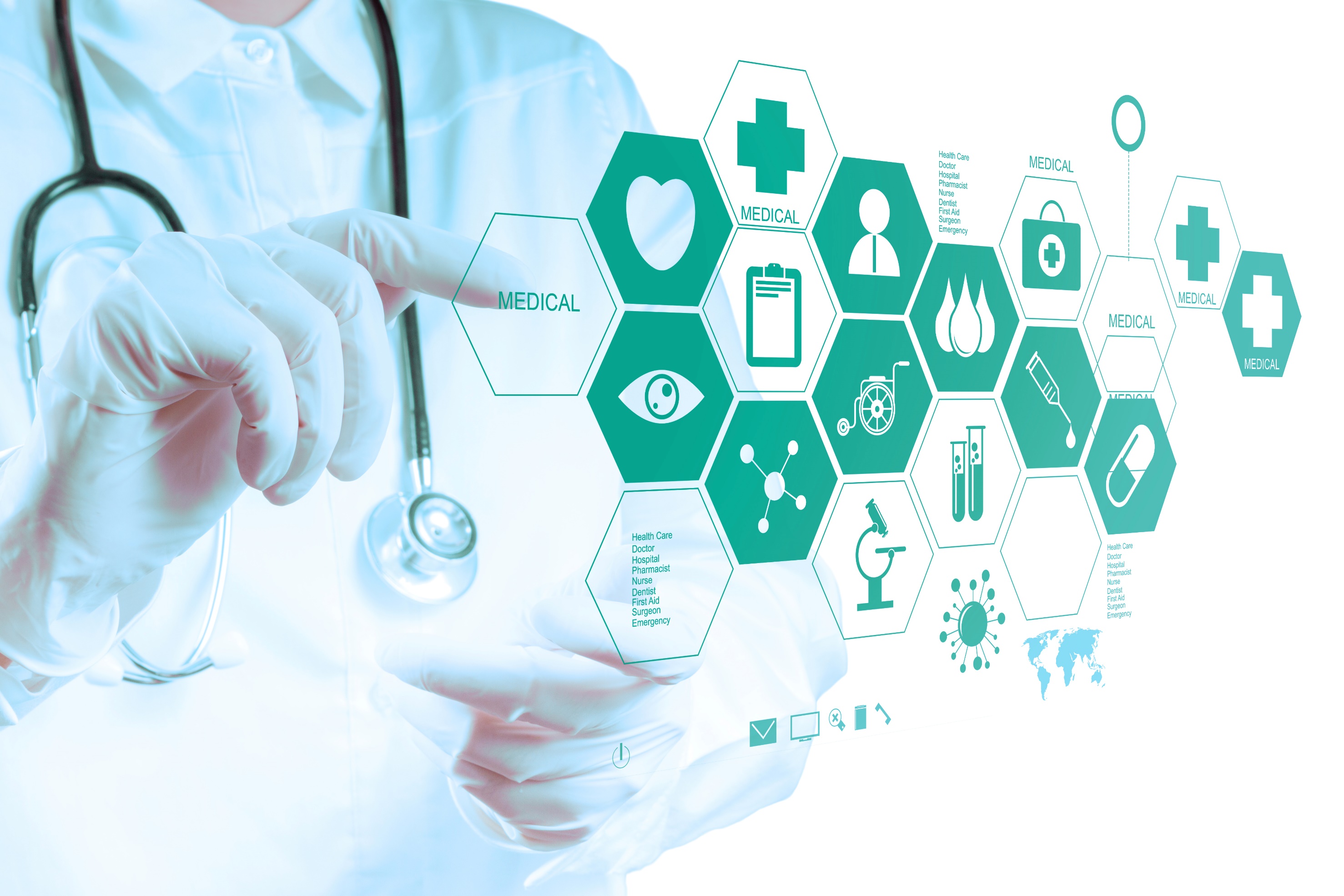 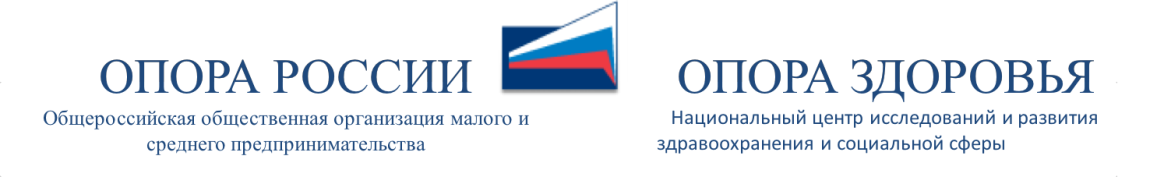 СПАСИБО ЗА ВНИМАНИЕ 
                                                                                                             УШАКОВА НАТАЛИЯ 
                                                                                                             Вице президент